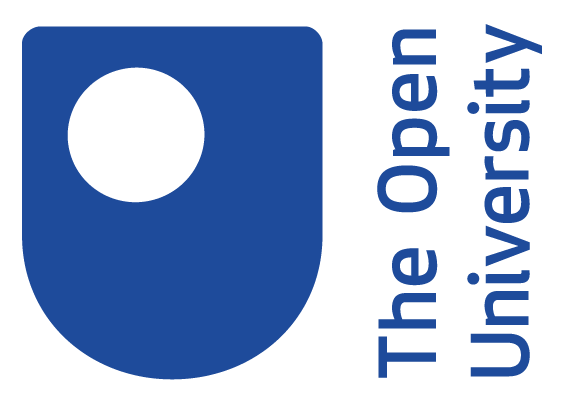 Qualitative analysis for scholarship projects
Trevor Collins and Mark Jones
eSTEeM Management Team
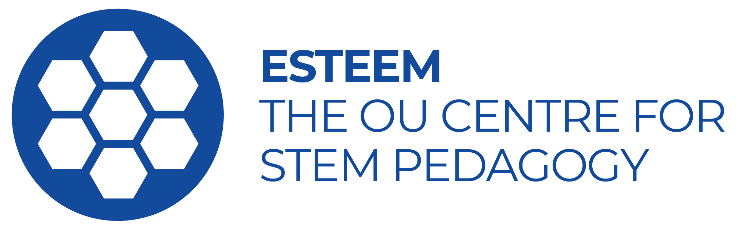 Slides: http://bit.ly/esteem-2021-qualitative-analysis
esteem@open.ac.uk
@OU_eSTEeM
http://www.open.ac.uk/esteem
[Speaker Notes: eSTEeM APD: Qualitative analysis for scholarship projects

Facilitators – Trevor Collins and Mark Jones

Overview: In this introductory session we will explain the basics of qualitative methods to inform scholarship of teaching and learning.  It will cover research design; different methodological approaches and their relative benefits and disadvantages; and also ask attendees to consider how to choose the most appropriate method(s) to use in their scholarship activities.  The session will contain a mix of presentation and discussion.  

Learning objectives
- To understand the underlying principles of qualitative research
- To understand some of the methods of qualitative analysis 

UKPSF/Applaud principles A5, K5, K6, V3]
Welcome and introductions
Introduce yourself, your scholarship interests and what you would like to get from this session…
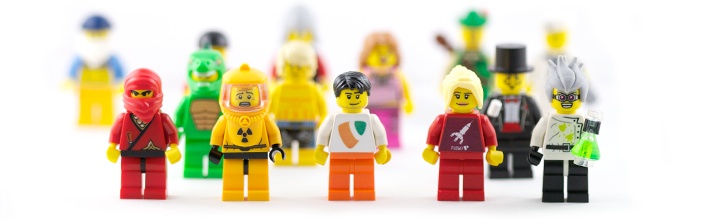 Wednesday, 25th May 2021
eSTEeM APD - Qualitative analysis for scholarship projects
2
Overview
Research aims and research questions
Research approaches, designs and methods
Quantitative (representative and generalisable)
Qualitative (valid and reliable) 
Mixed Methods
Qualitative analysis and interpretation
Data collection types
Sequential steps of analysis
Coding, interpretation, validity and reliability
Reporting qualitative findings
Wednesday, 25th May 2021
eSTEeM APD - Qualitative analysis for scholarship projects
3
Research aims and research questions
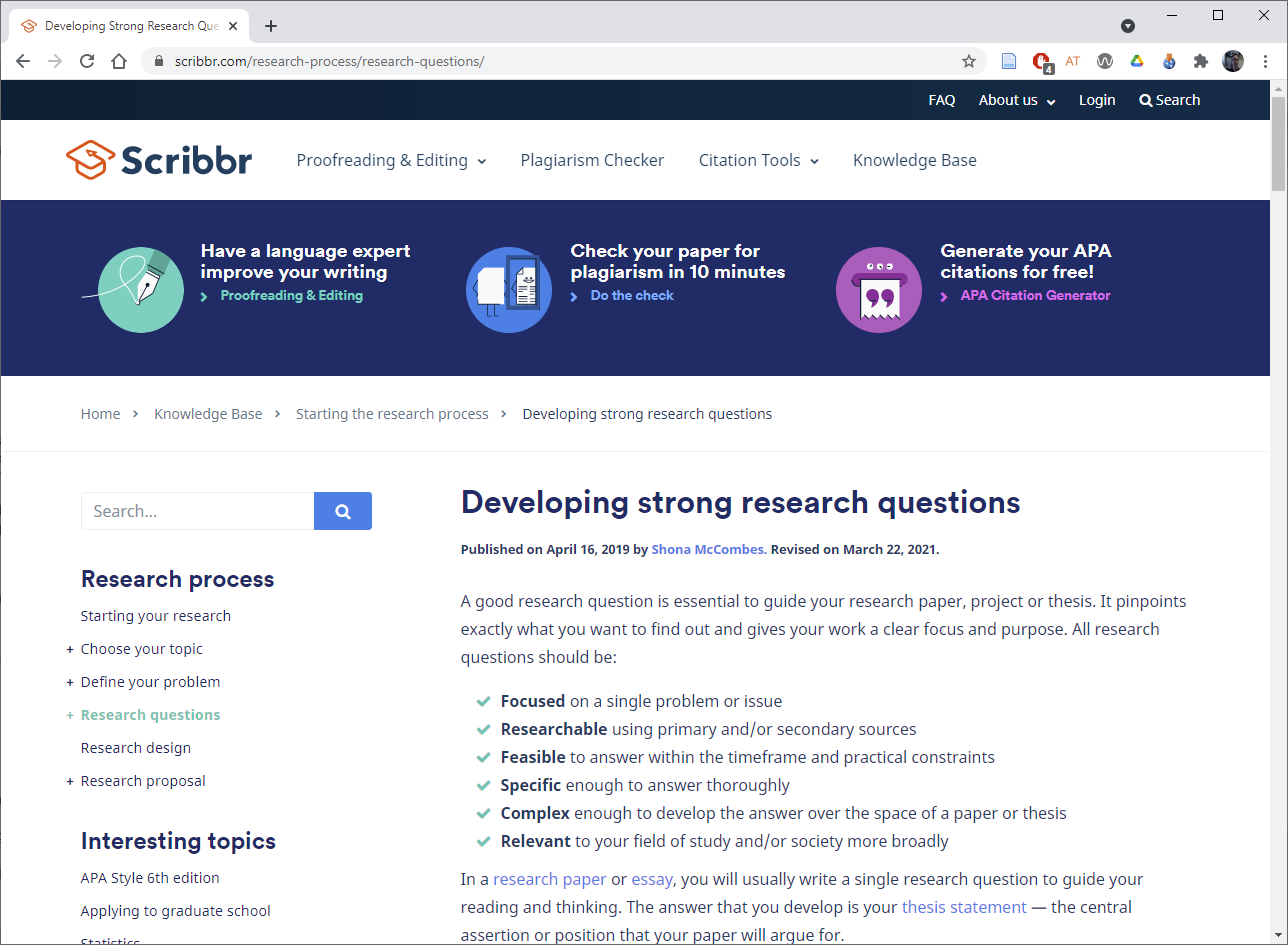 https://www.scribbr.com/research-process/research-questions/
Wednesday, 25th May 2021
eSTEeM APD - Qualitative analysis for scholarship projects
4
Research approaches
Quantitative: “An approach for testing objective theories by examining the relationships between variables. … building in protections against bias, controlling for alternative or counterfactual explanations, and being able to generalize and replicate the findings.” (representative and generalisable)
Qualitative: “An approach for exploring and understanding the meaning individuals and groups ascribe to a social or human problem. … focus on individual meaning and the importance of reporting the complexity of the situation.” (valid and reliable)
Mixed methods: “An approach to inquiry involving collecting both quantitative and qualitative data, integrating the two forms of data … the integration of qualitative and quantitative data yields additional insight beyond the information provided by either the quantitative or qualitative data alone.”
Quotations taken from (Creswell and Creswell, 2018)
Wednesday, 25th May 2021
eSTEeM APD - Qualitative analysis for scholarship projects
5
Research designs
A continuum of research approaches from quantitative (numbers) to qualitative (words) with mixed methods combining the two
Wednesday, 25th May 2021
eSTEeM APD - Qualitative analysis for scholarship projects
6
Research methods
The specific forms of data collection, analysis and interpretation
Wednesday, 25th May 2021
eSTEeM APD - Qualitative analysis for scholarship projects
7
Qualitative analysis and interpretation
(Creswell and Creswell, 2018)
Wednesday, 25th May 2021
eSTEeM APD - Qualitative analysis for scholarship projects
8
Qualitative analysis and interpretation
Simultaneous procedures: Data analysis in qualitative research happens at the same time as data collection and writing-up the findings (iterate until saturated)
Winnowing the data: Focusing in on some of the data and disregarding other parts; aggregate the data into themes (typically five to seven themes)
Qualitative Data Analysis Software: Hand coding is laborious and time consuming, computer tools can help (e.g. NVivo)
Wednesday, 25th May 2021
eSTEeM APD - Qualitative analysis for scholarship projects
9
Qualitative analysis: Sequential steps…
Organise and prepare your data for analysis: Transcribe, type up notes, catalogue visual material, sort and arrange
Read and look at all the data: Get a sense of what is being said; what is the tone, depth, credibility, etc. Make notes and sketches 
Start by coding all of the data: Coding organises the data into chunks and gives them category labels
Generate a description and themes: Describe the setting or people as well as the categories or themes for analysis
Representing the description and themes: Visuals, figures, tables, narrative discussion of themes
Wednesday, 25th May 2021
eSTEeM APD - Qualitative analysis for scholarship projects
10
Qualitative analysis and interpretation
Coding: three common categories
Expected codes: from the literature or common sense
Surprising codes: findings not anticipated before the study
Codes of unusual or conceptual interest: unusual or interesting ideas
Simultaneous procedures
Iteration: Cycles of data collection, analysis and reporting
Saturation: Stop collecting data when the themes are saturated (comes from grounded theory)
Wednesday, 25th May 2021
eSTEeM APD - Qualitative analysis for scholarship projects
11
Qualitative analysis and interpretation
Interpretation
Summarising the overall findings
Comparing the findings to the literature
Discussing a personal view of the findings
Stating limitations and future research
Validity and reliability: Checks made for accuracy and credibility
Qualitative validity checks for accuracy of the findings (triangulation, member checking, rich and thick descriptions, clarify biases, present negatives, auditor)
Qualitative reliability indicates consistency of approach across researchers and projects (check transcripts, check drift in definition of codes, coder communication, cross-check codes)
Wednesday, 25th May 2021
eSTEeM APD - Qualitative analysis for scholarship projects
12
Reporting qualitative findings
Develop descriptions and themes from the data
Convey multiple perspectives of participants and detailed description of the setting or individuals
Qualitative strategies of inquiry
A chronological narrative of an individual’s life (narrative research)
A detailed description of their experiences (phenomenology)
A theory generated from the data (grounded theory)
Detailed portrait of the culture within a group (ethnography)
In depth analysis of one or more cases (case study)
Wednesday, 25th May 2021
eSTEeM APD - Qualitative analysis for scholarship projects
13
Practical example
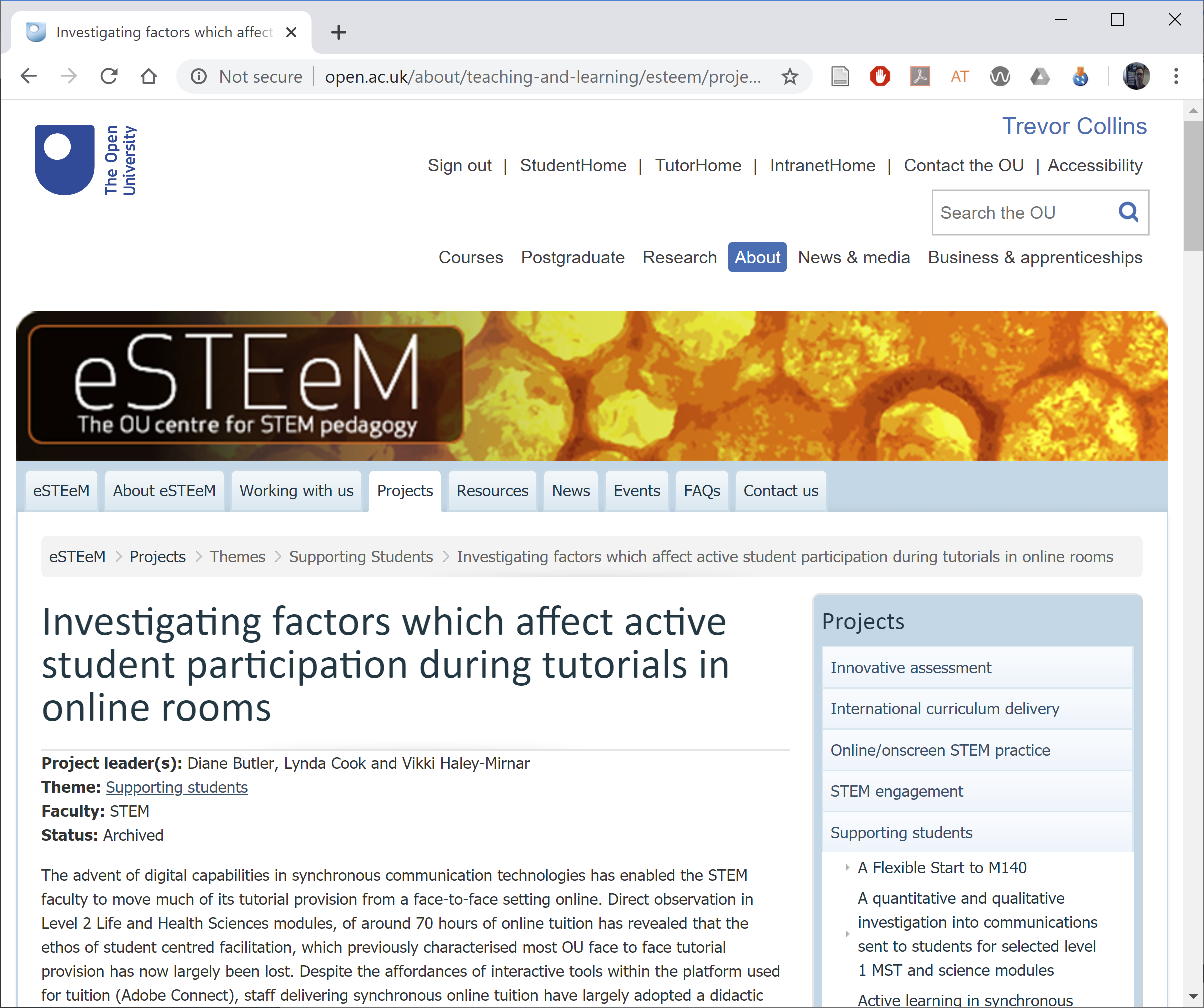 https://bit.ly/butler-cook-and-haley-mirnar-2018
Wednesday, 25th May 2021
eSTEeM APD - Qualitative analysis for scholarship projects
14
Further info (SAGE research methods site)
Graham Gibbs (2018). Analysing Qualitative Data. Sage.
Uwe Flick (2018). Managing Quality in Qualitative Research. Sage.
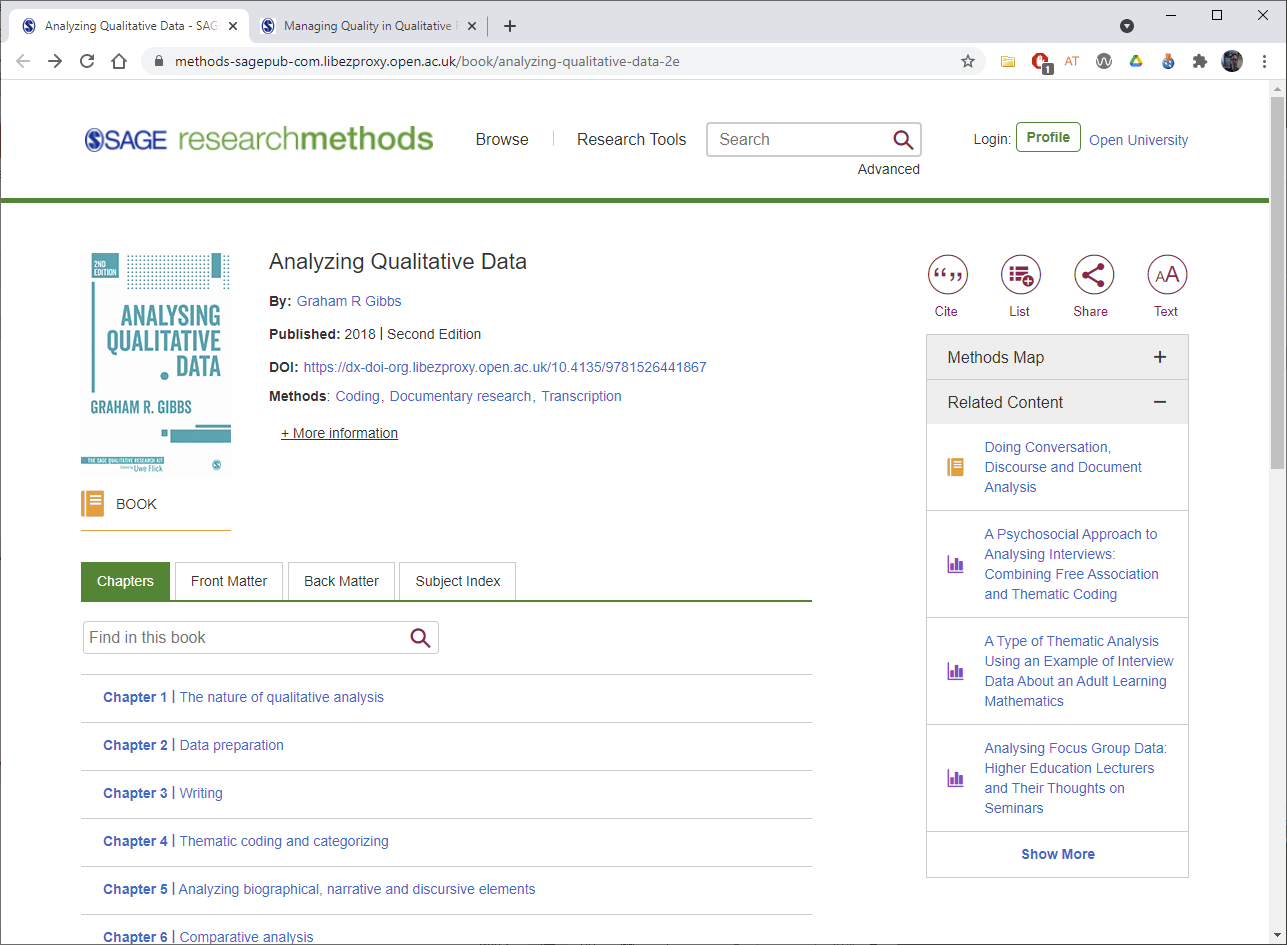 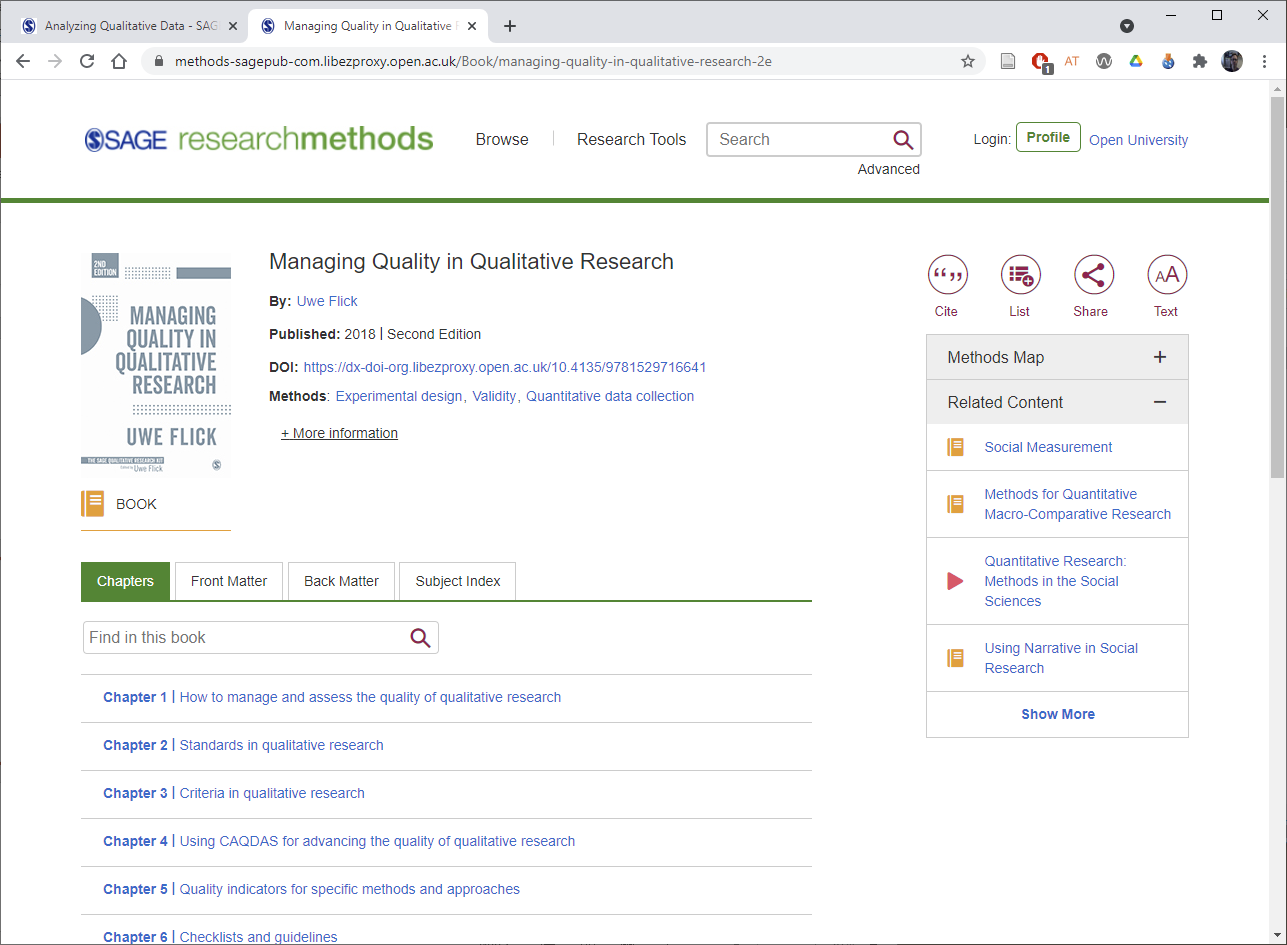 Wednesday, 25th May 2021
eSTEeM APD - Qualitative analysis for scholarship projects
15
References
Butler, D., Cook, L. and Haley-Mirnar, V. (2018) Achieving student centred facilitation in online synchronous tutorials. eSTEeM Final Report. Available online at: https://bit.ly/butler-cook-and-haley-mirnar-2018 (last accessed 25th May 2021).
Creswell, J.W. and Creswell, J.D. (2018). Research Design: Qualitative, Quantitative, and Mixed Methods Approaches. 5th Edition. Sage Publishing ISBN: 978-1-5063-8676-8
Creswell, J.W. and Poth, C.N. (2018). Qualitative Inquiry and Research Design (International Student Edition). 4th Edition (14 May 2017). Sage Publishing ISBN: 978-1-5063-6117-8
Wednesday, 25th May 2021
eSTEeM APD - Qualitative analysis for scholarship projects
16
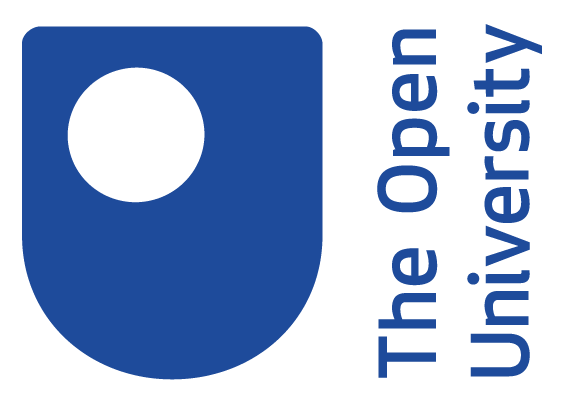 Qualitative analysis for scholarship projects
Trevor Collins and Mark Jones
eSTEeM Management Team
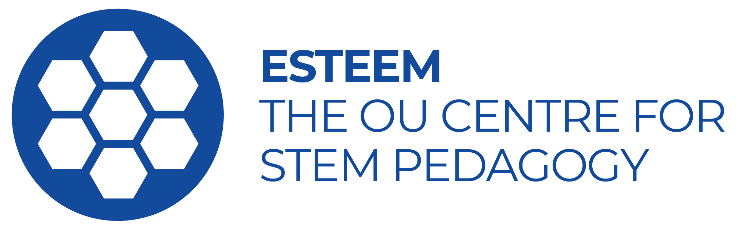 Slides: http://bit.ly/esteem-2021-qualitative-analysis
esteem@open.ac.uk
@OU_eSTEeM
http://www.open.ac.uk/esteem
[Speaker Notes: eSTEeM APD: Qualitative analysis for scholarship projects

Facilitators – Trevor Collins and Mark Jones

Overview: In this introductory session we will explain the basics of qualitative methods to inform scholarship of teaching and learning.  It will cover research design; different methodological approaches and their relative benefits and disadvantages; and also ask attendees to consider how to choose the most appropriate method(s) to use in their scholarship activities.  The session will contain a mix of presentation and discussion.  

Learning objectives
- To understand the underlying principles of qualitative research
- To understand some of the methods of qualitative analysis 

UKPSF/Applaud principles A5, K5, K6, V3]